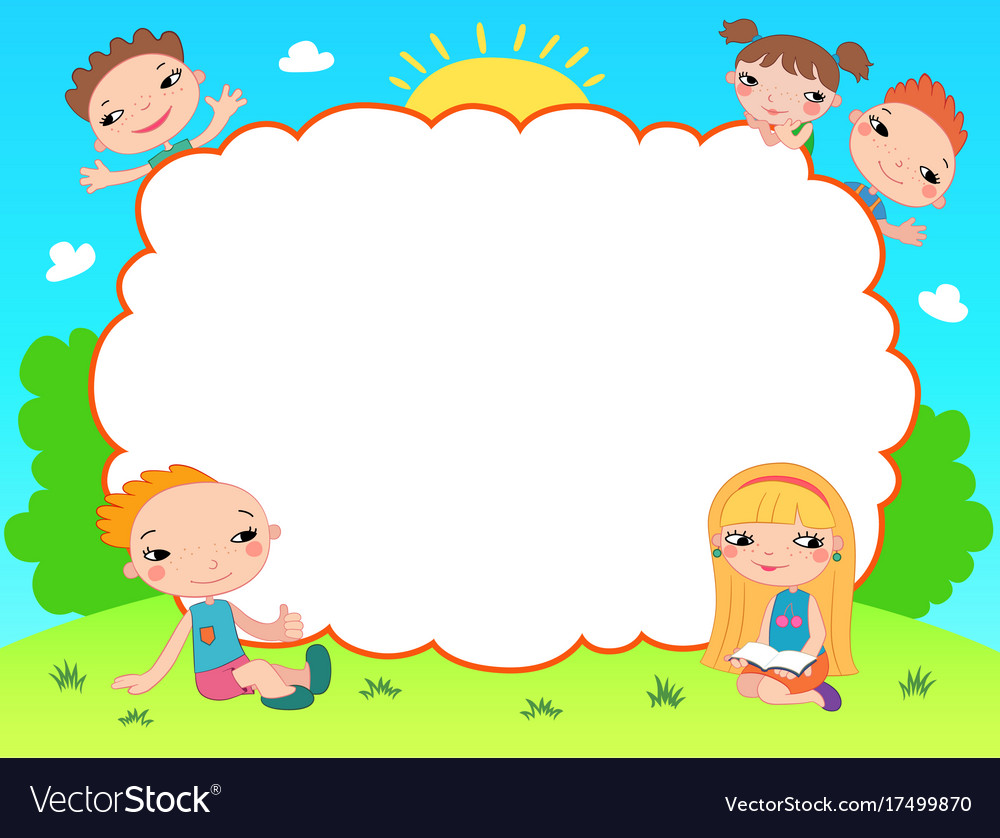 CHÀO MỪNG CÁC CON ĐẾN VỚI TIẾT TOÁN
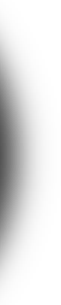 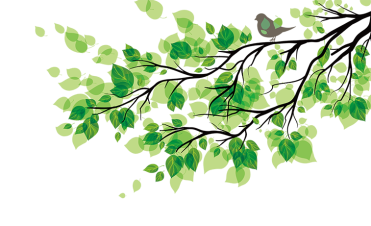 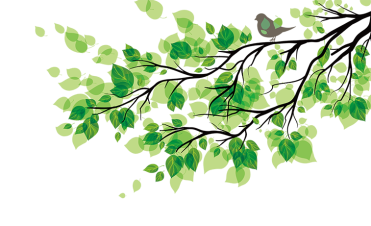 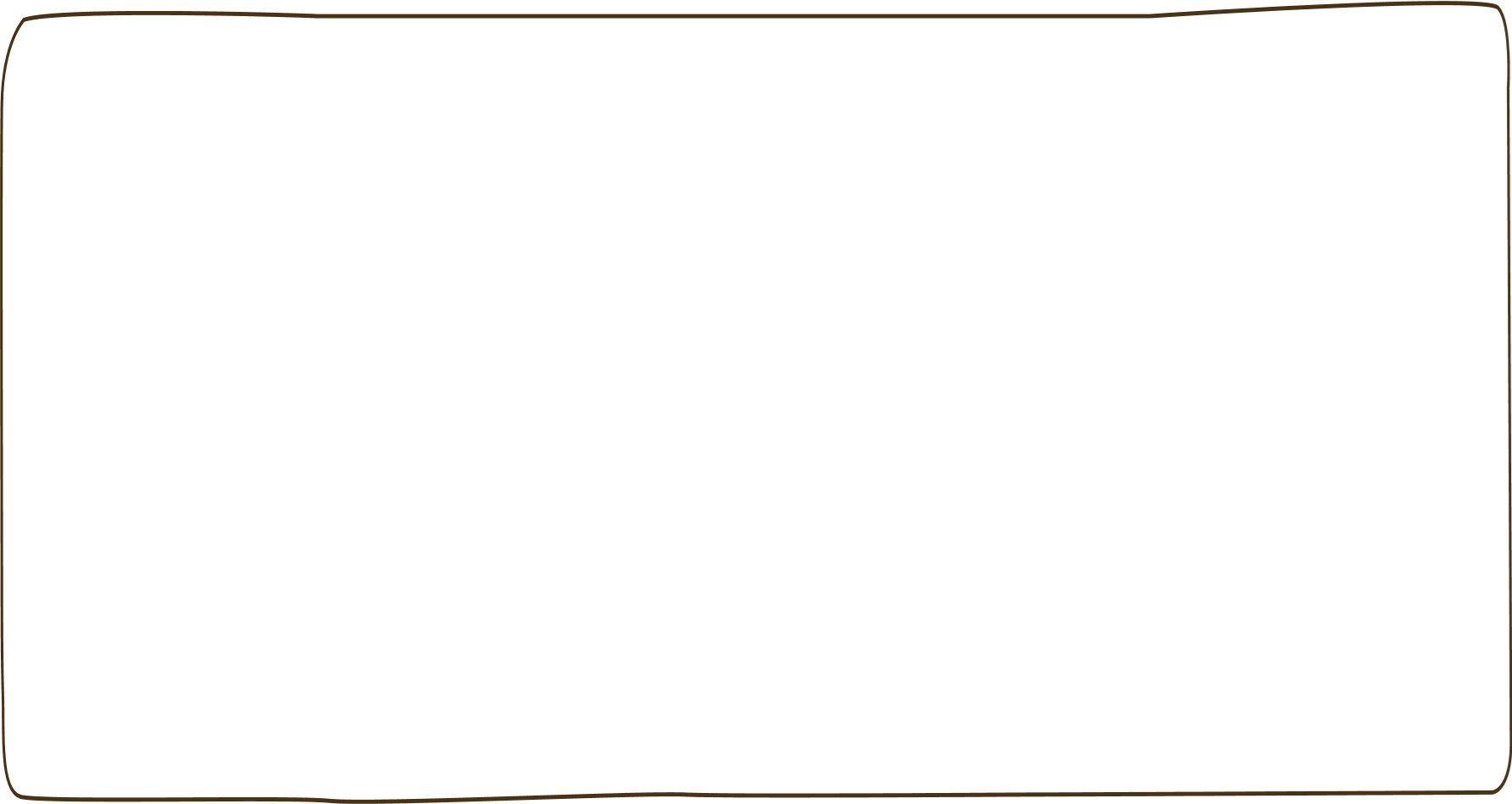 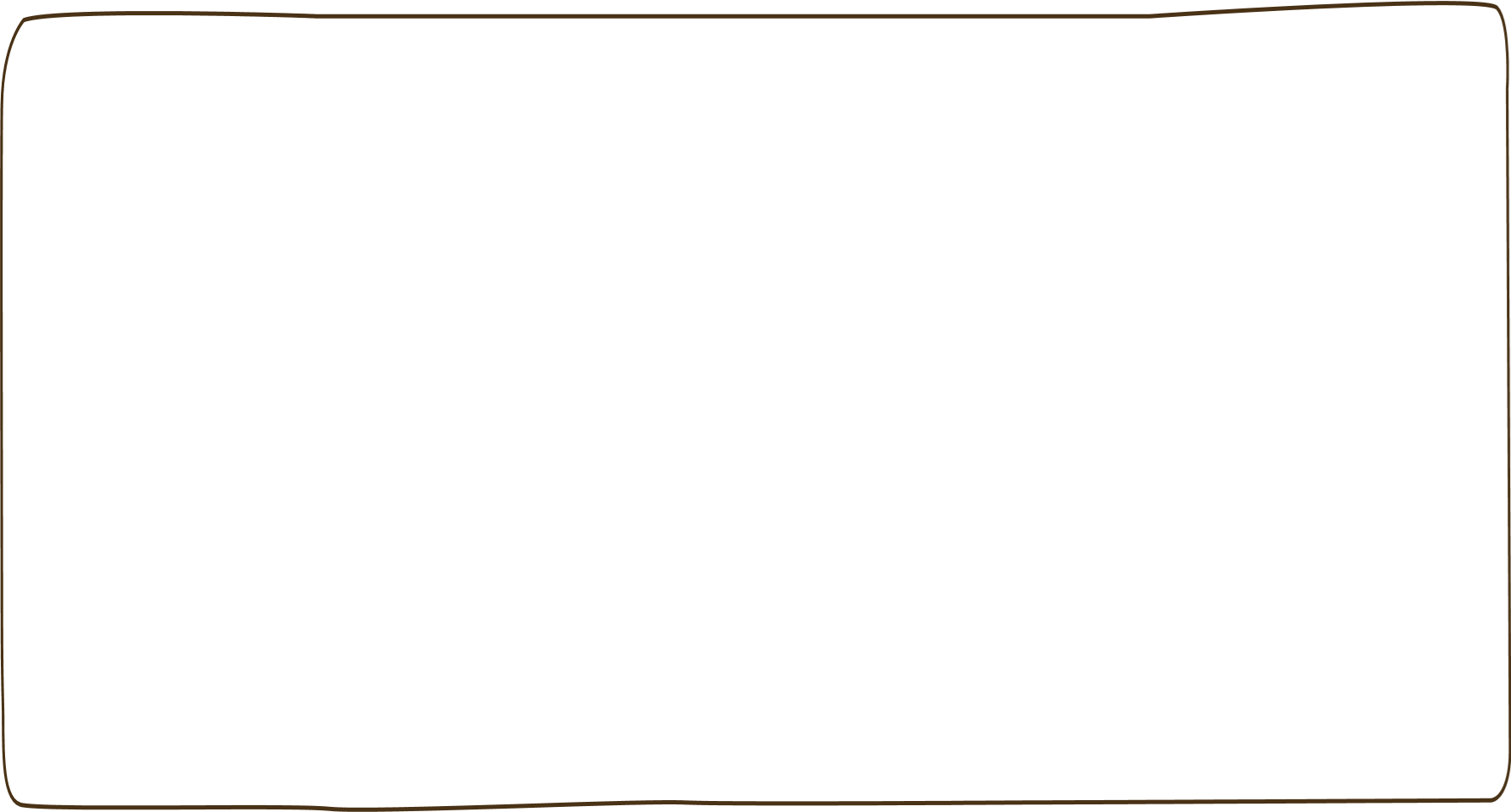 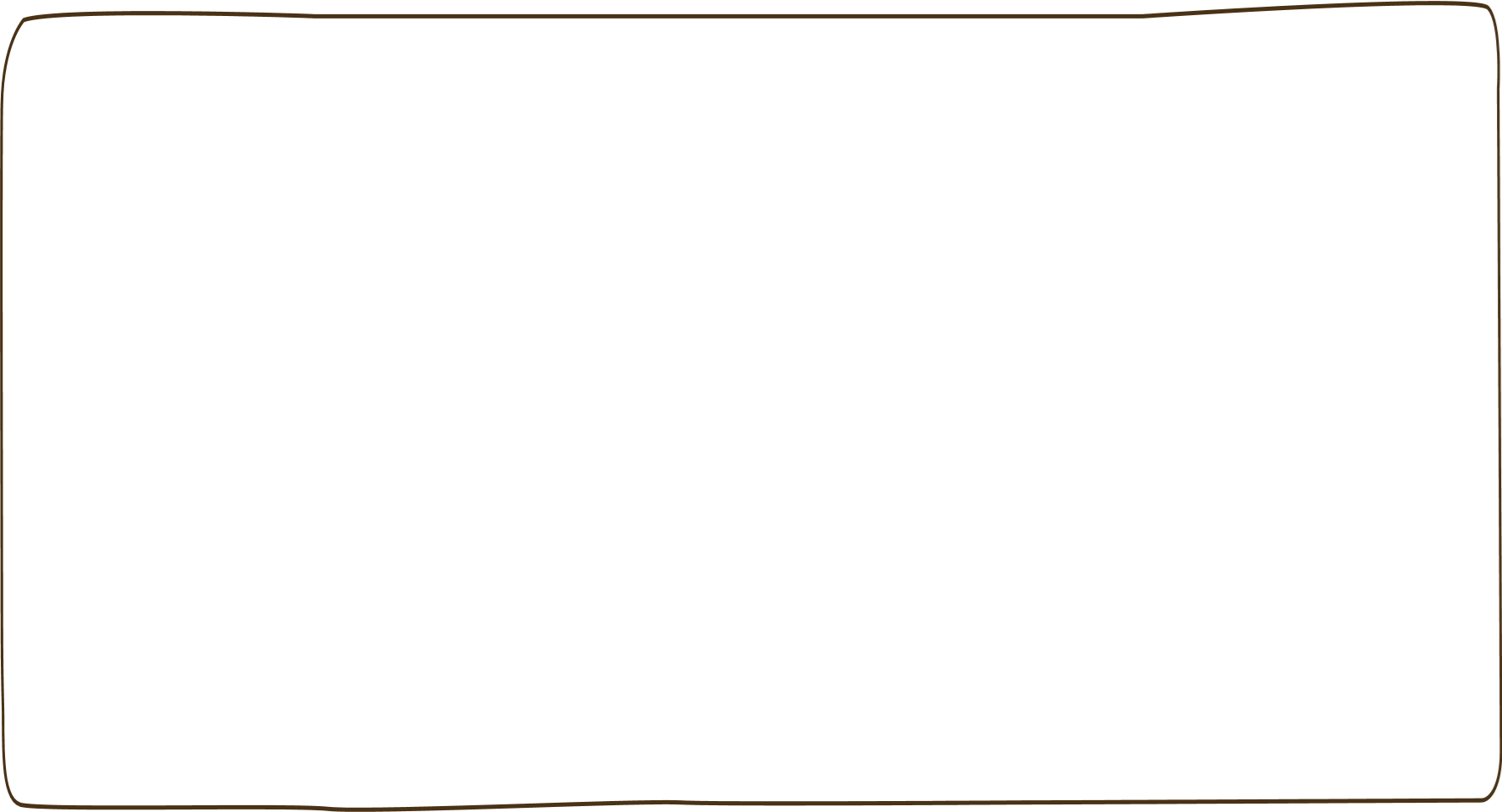 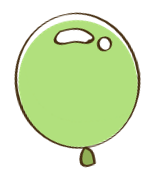 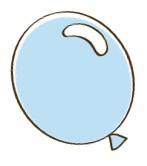 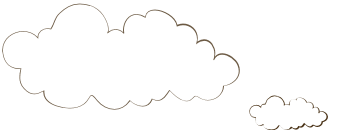 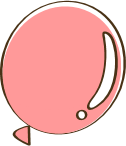 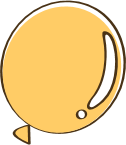 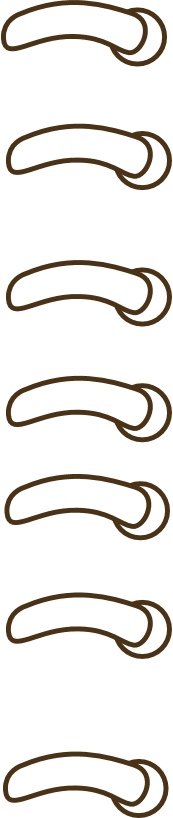 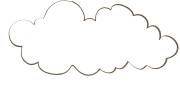 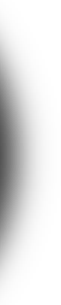 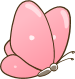 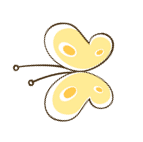 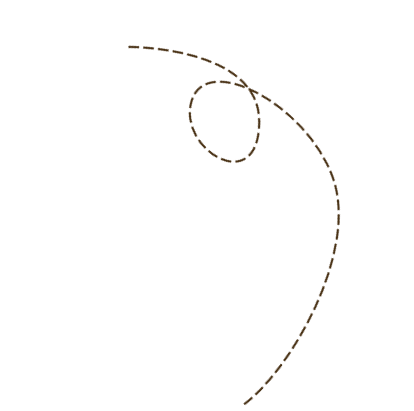 Khởi động
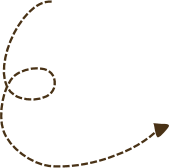 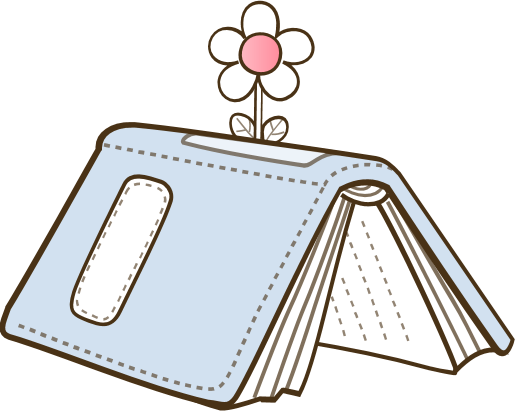 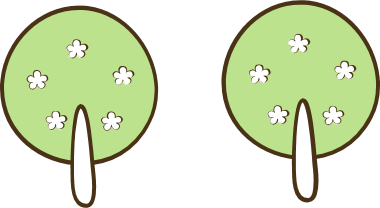 [Speaker Notes: Bài giảng được thiết kế bởi: Phạm Duyên]
Ngộ Không thật
Ngộ Không giả
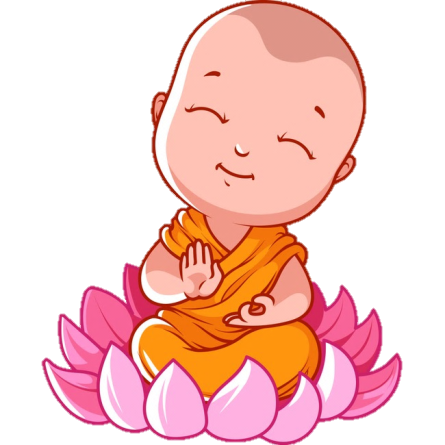 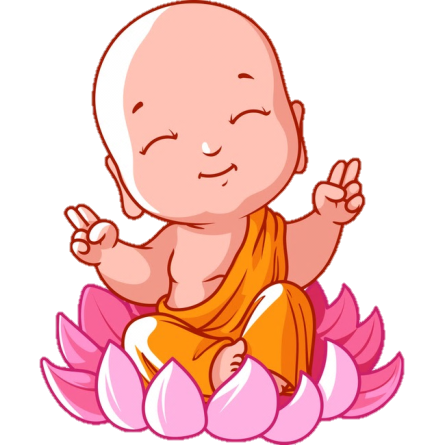 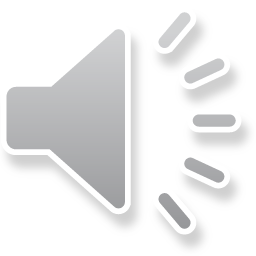 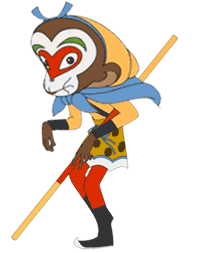 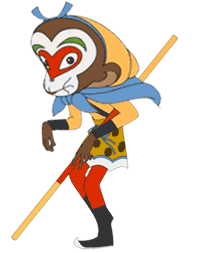 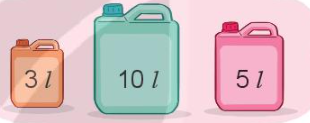 Tổng số lít nước ở 3 can là?
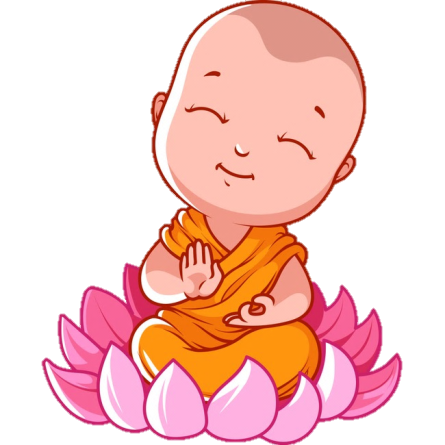 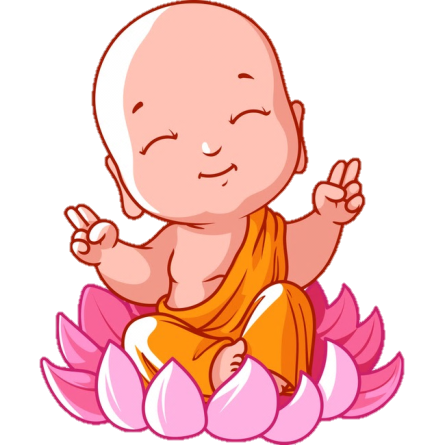 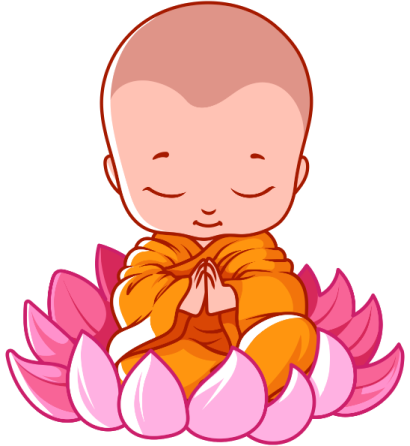 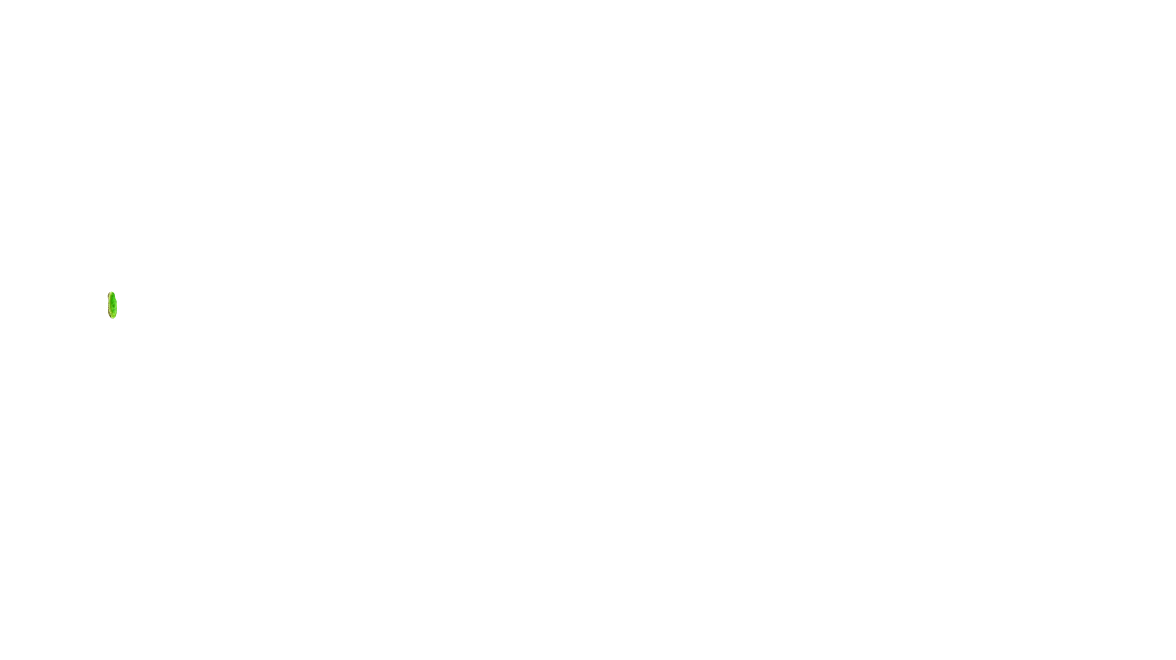 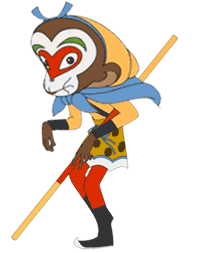 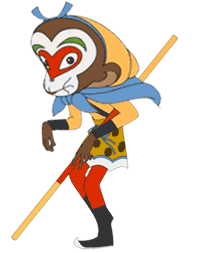 CHỌN SAI RỒI BỌN TA ĐI ĐÁNH TIẾP ĐÂY
A. 18 l
B. 17 l
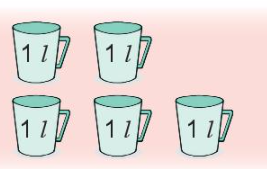 Có tất cả bao nhiêu lít nước trong ca?
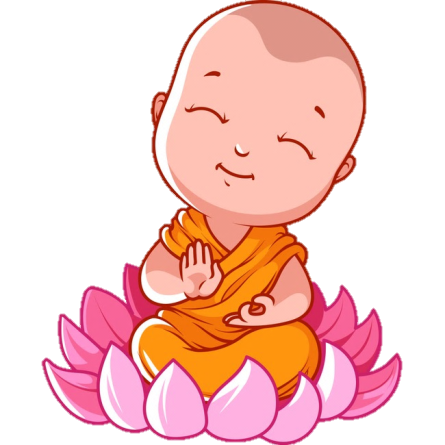 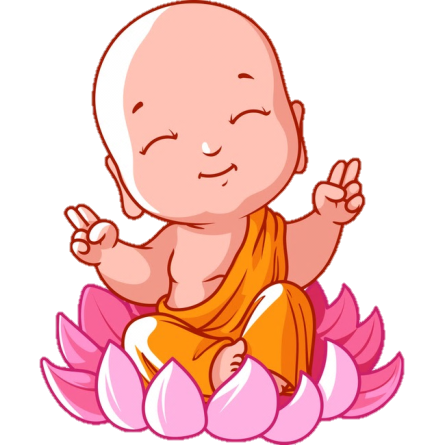 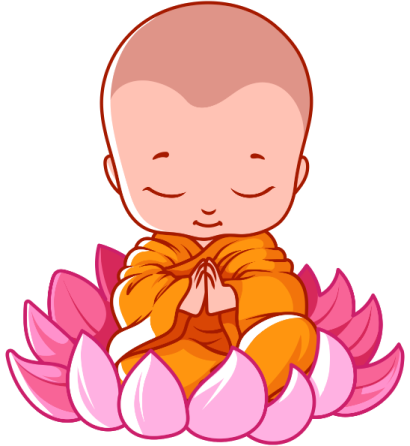 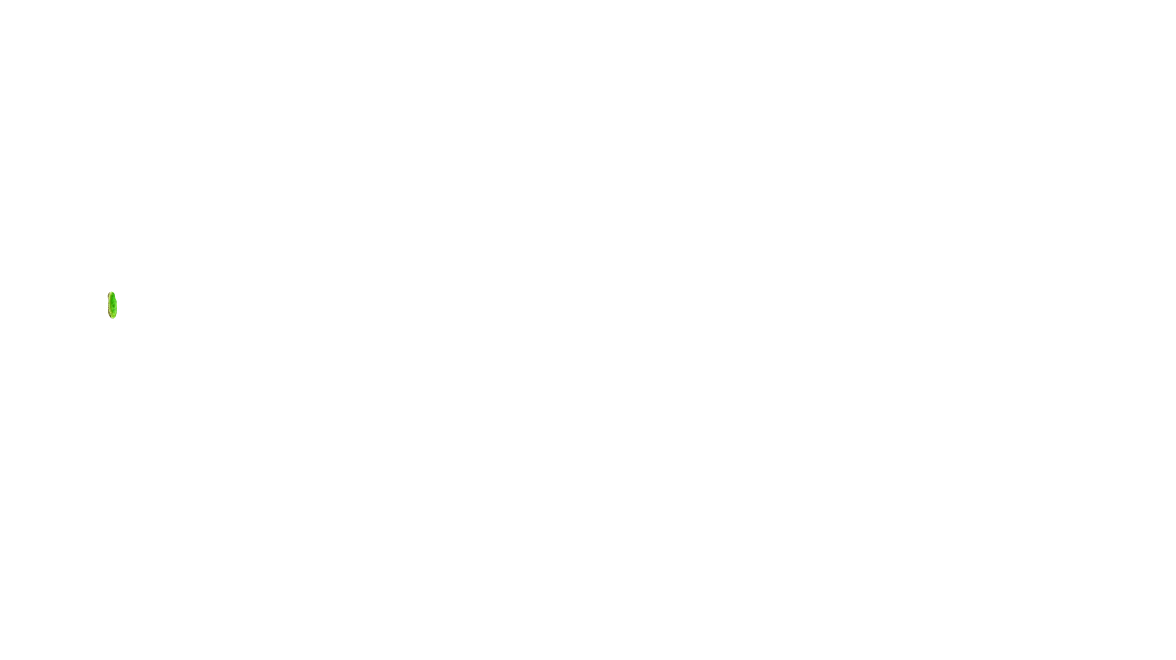 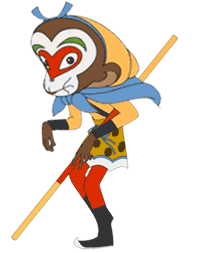 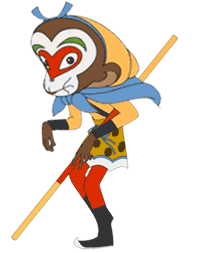 CHỌN SAI RỒI BỌN TA ĐI ĐÁNH TIẾP ĐÂY
A. 6 l
B. 5 l
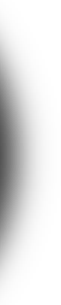 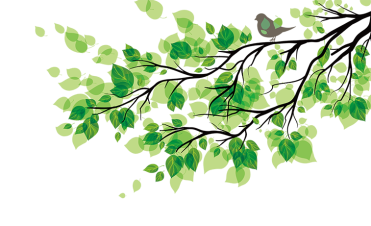 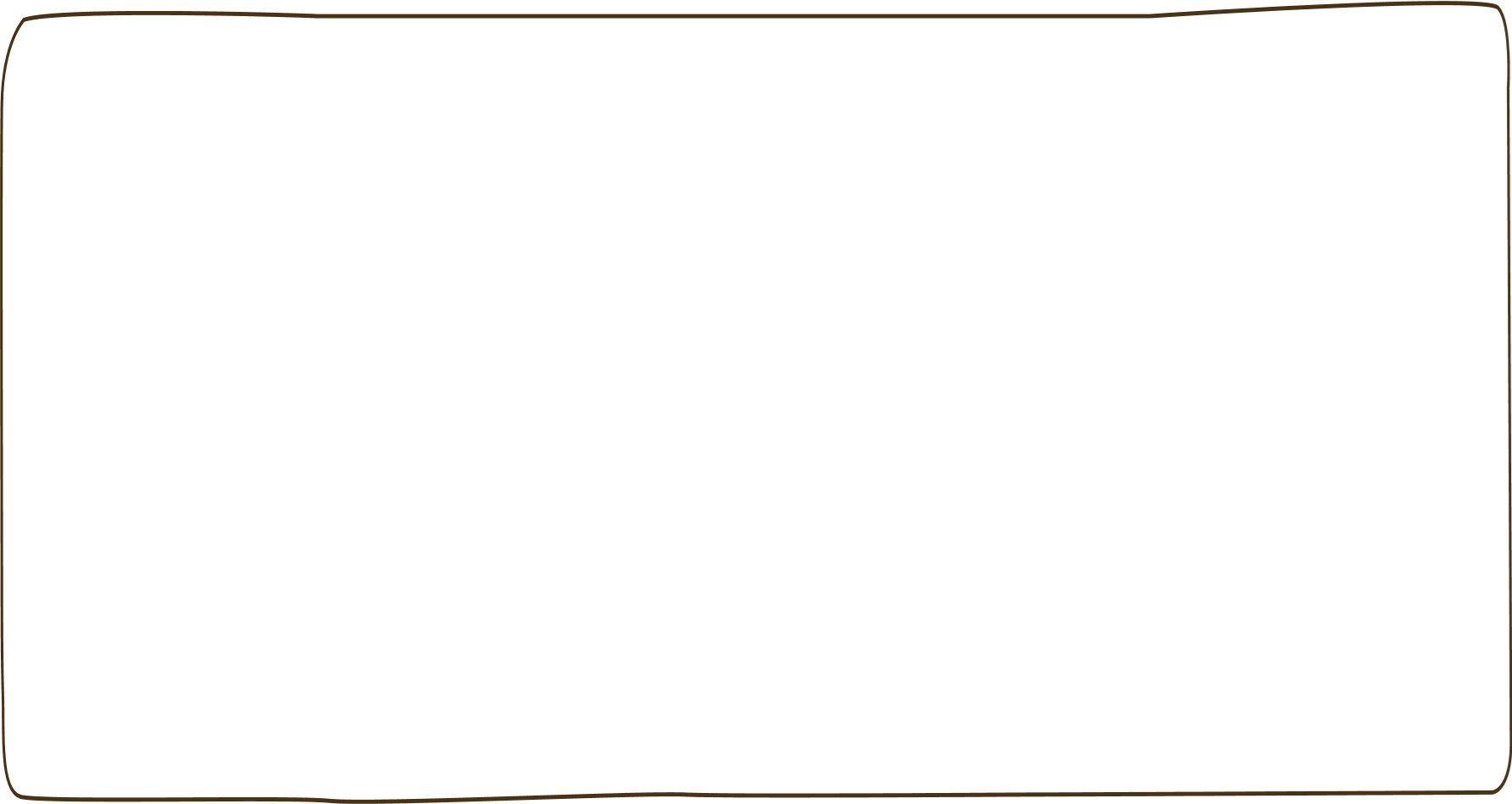 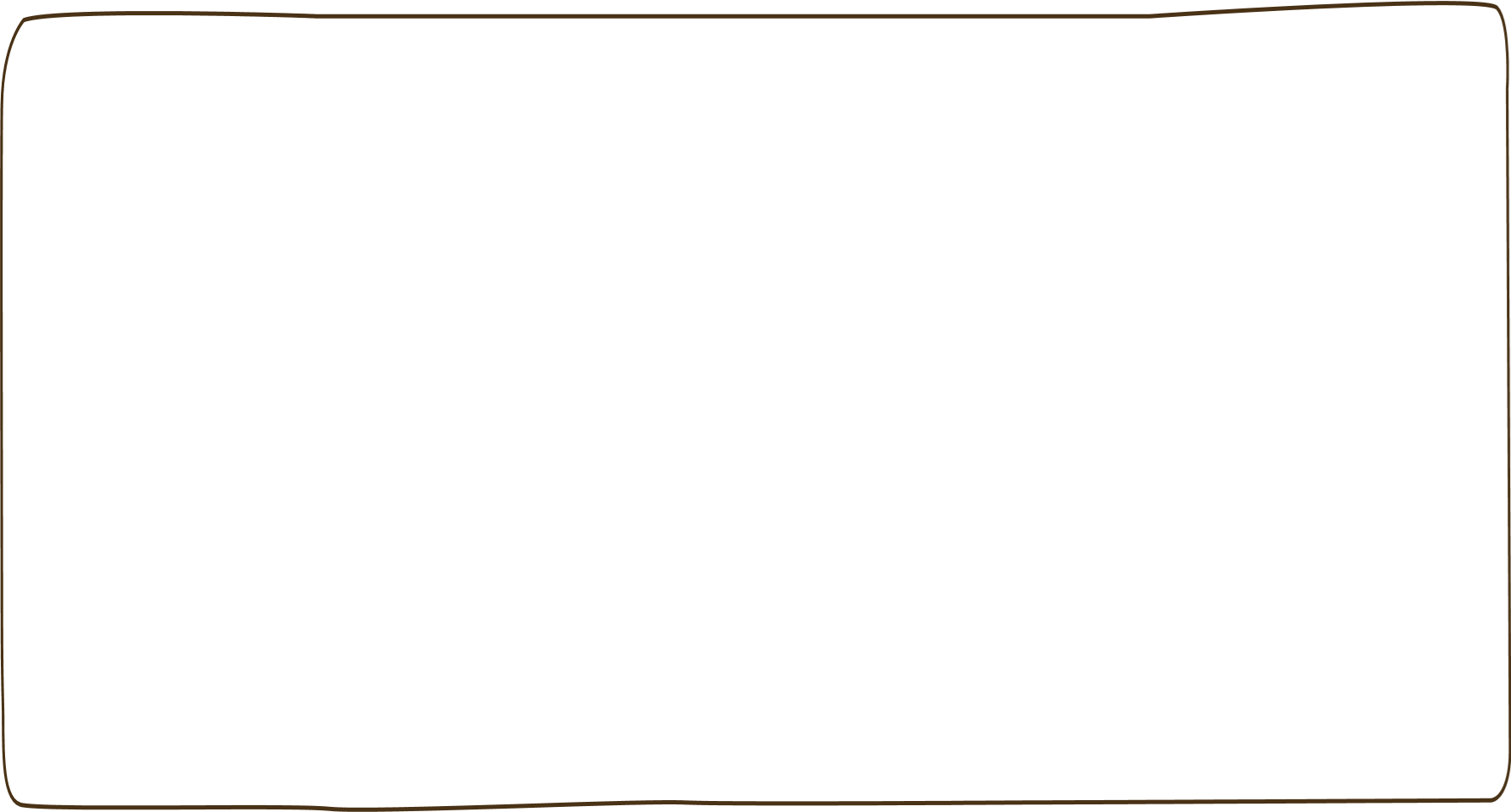 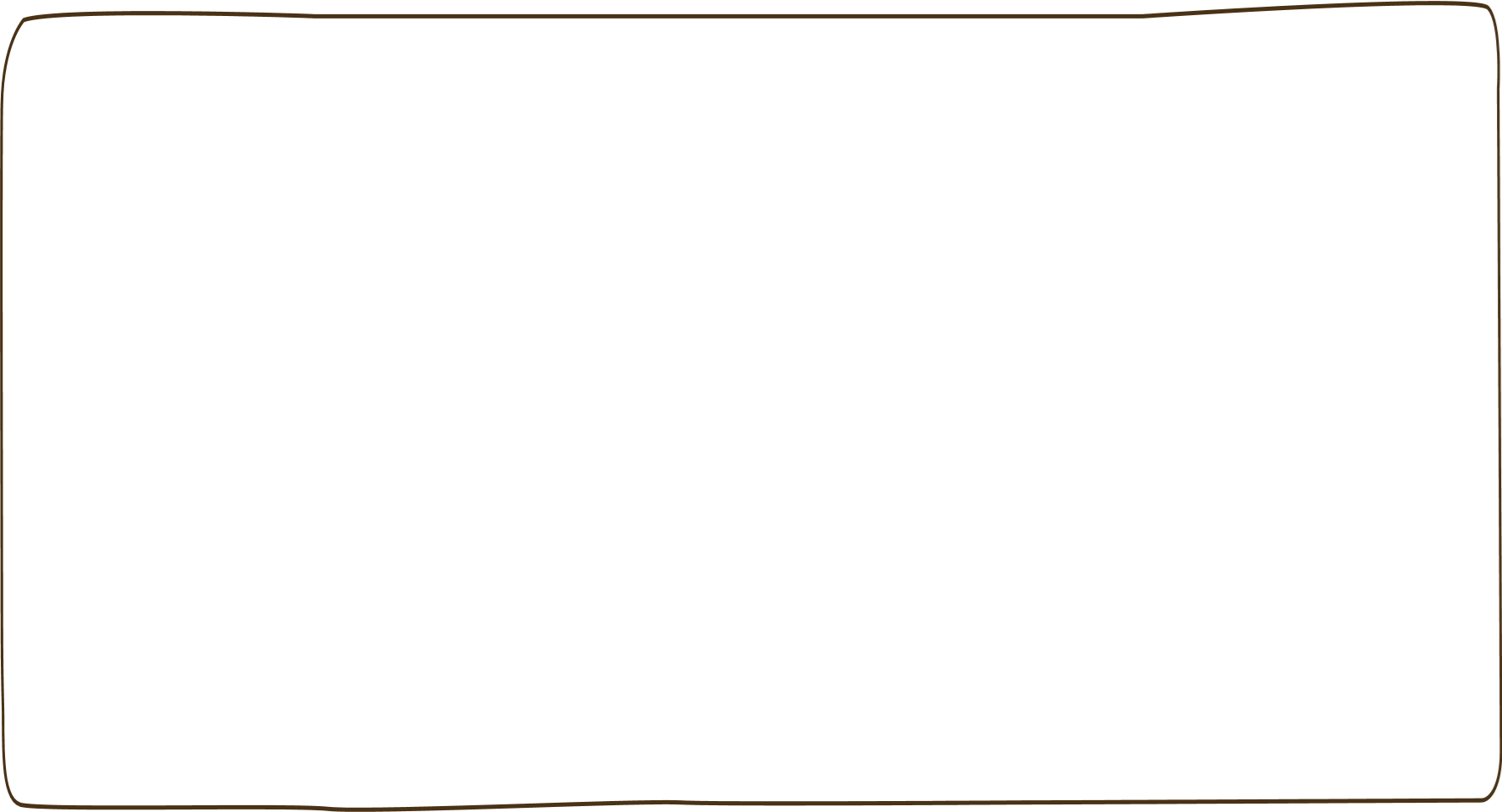 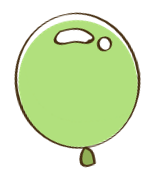 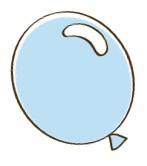 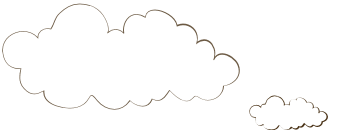 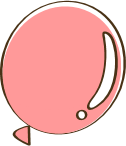 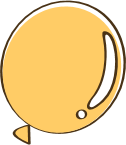 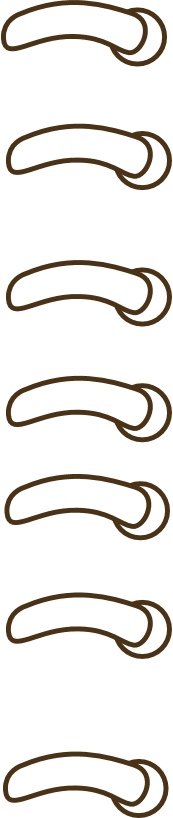 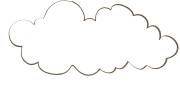 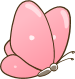 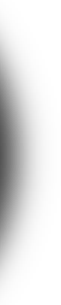 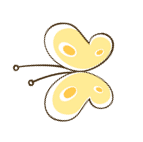 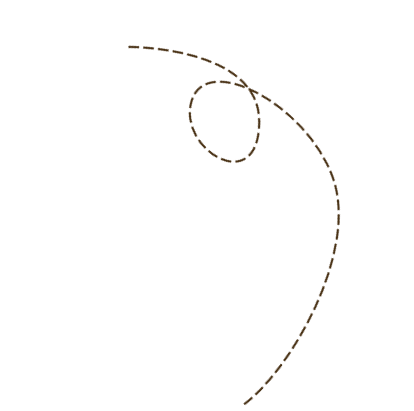 Bài 36: Ôn tập chung
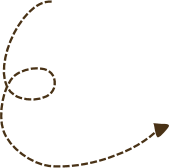 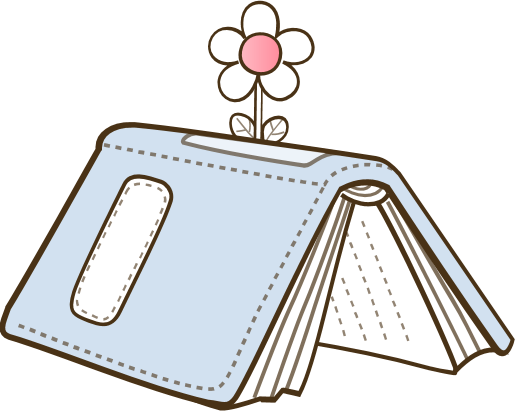 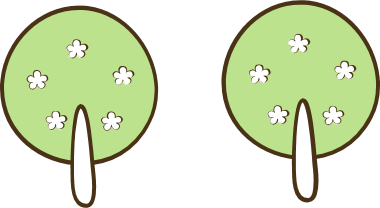 [Speaker Notes: Bài giảng được thiết kế bởi: Phạm Duyên]
Tiết 1
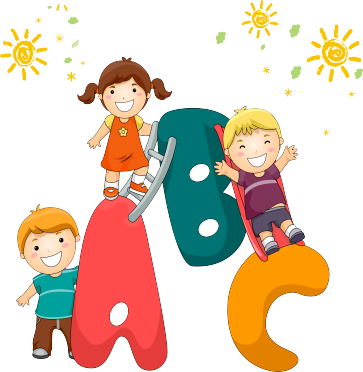 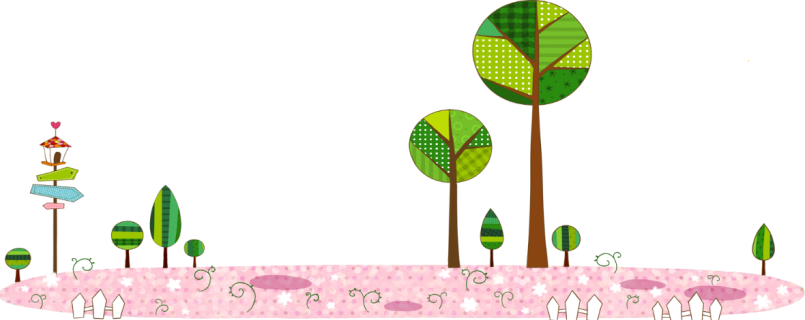 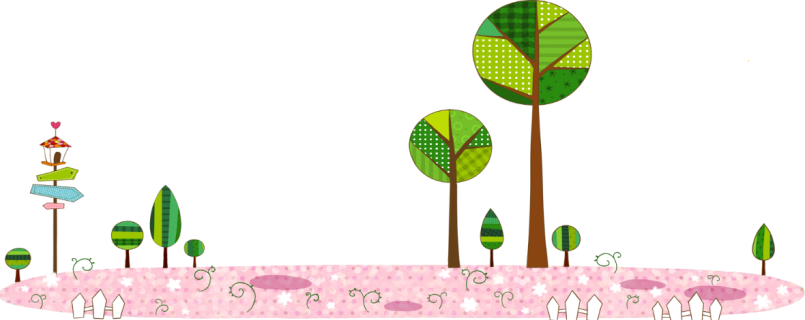 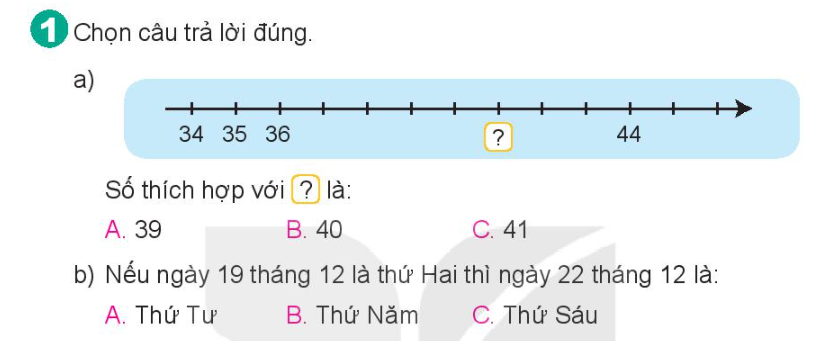 37
38
39
40
41
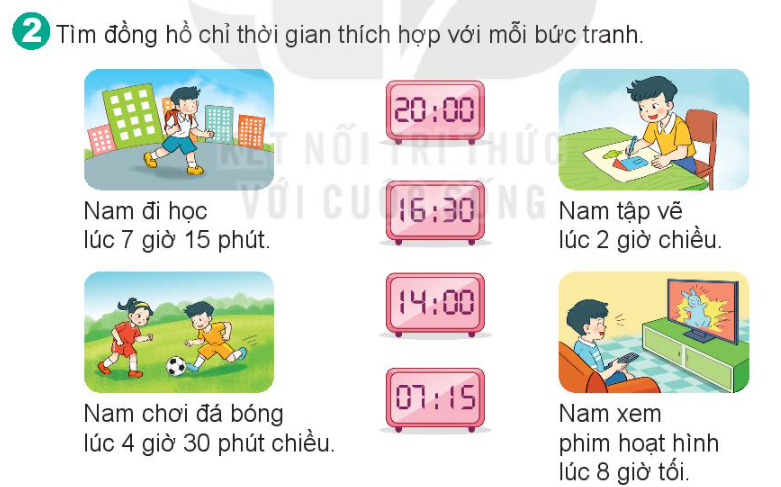 Bài 3:
36
29
5
+
+
+
36 + 7
29 + 64
5 +  48
48
7
64
Bài 3. Đặt tính rồi tính
93
3
53
4
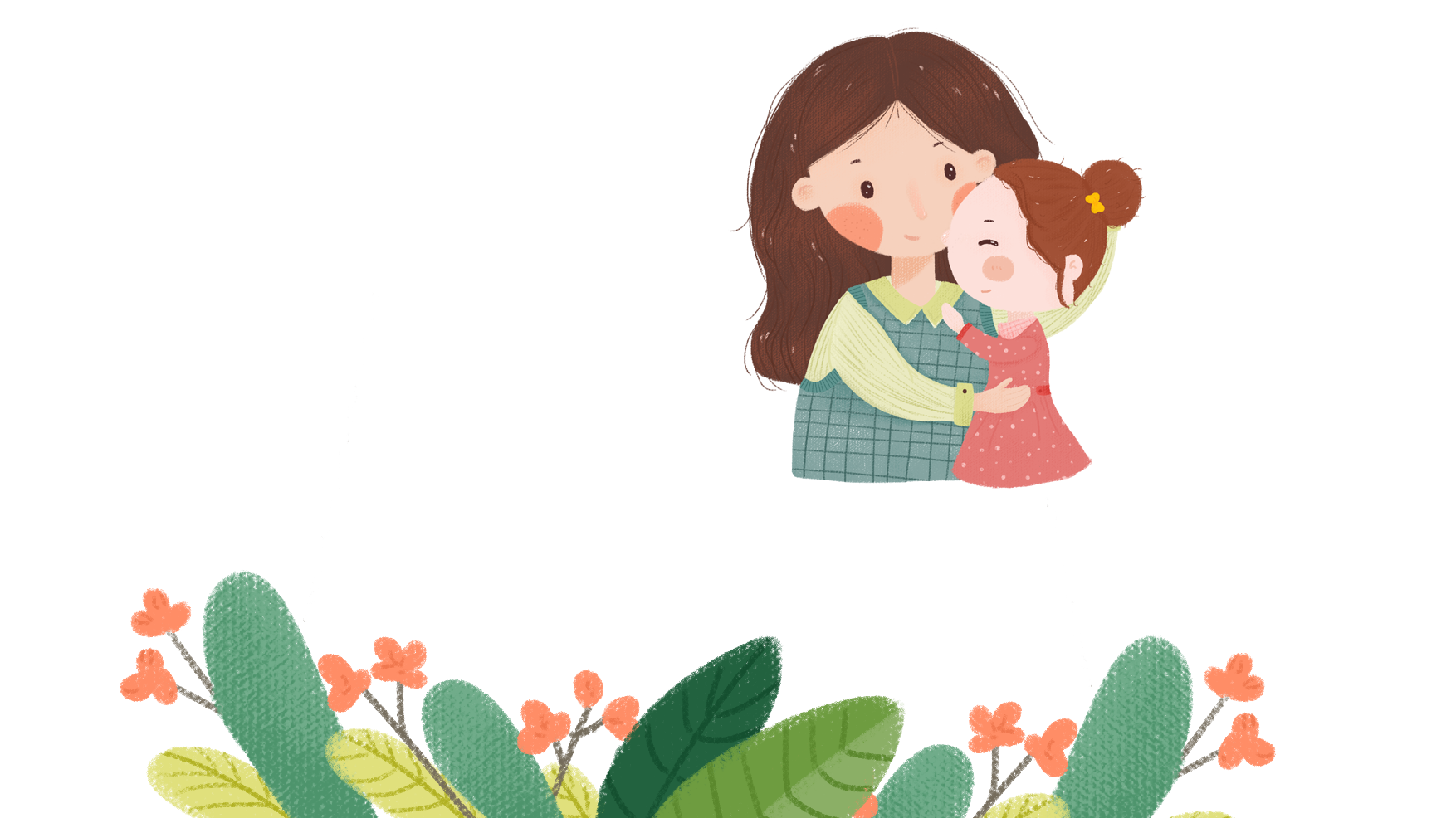 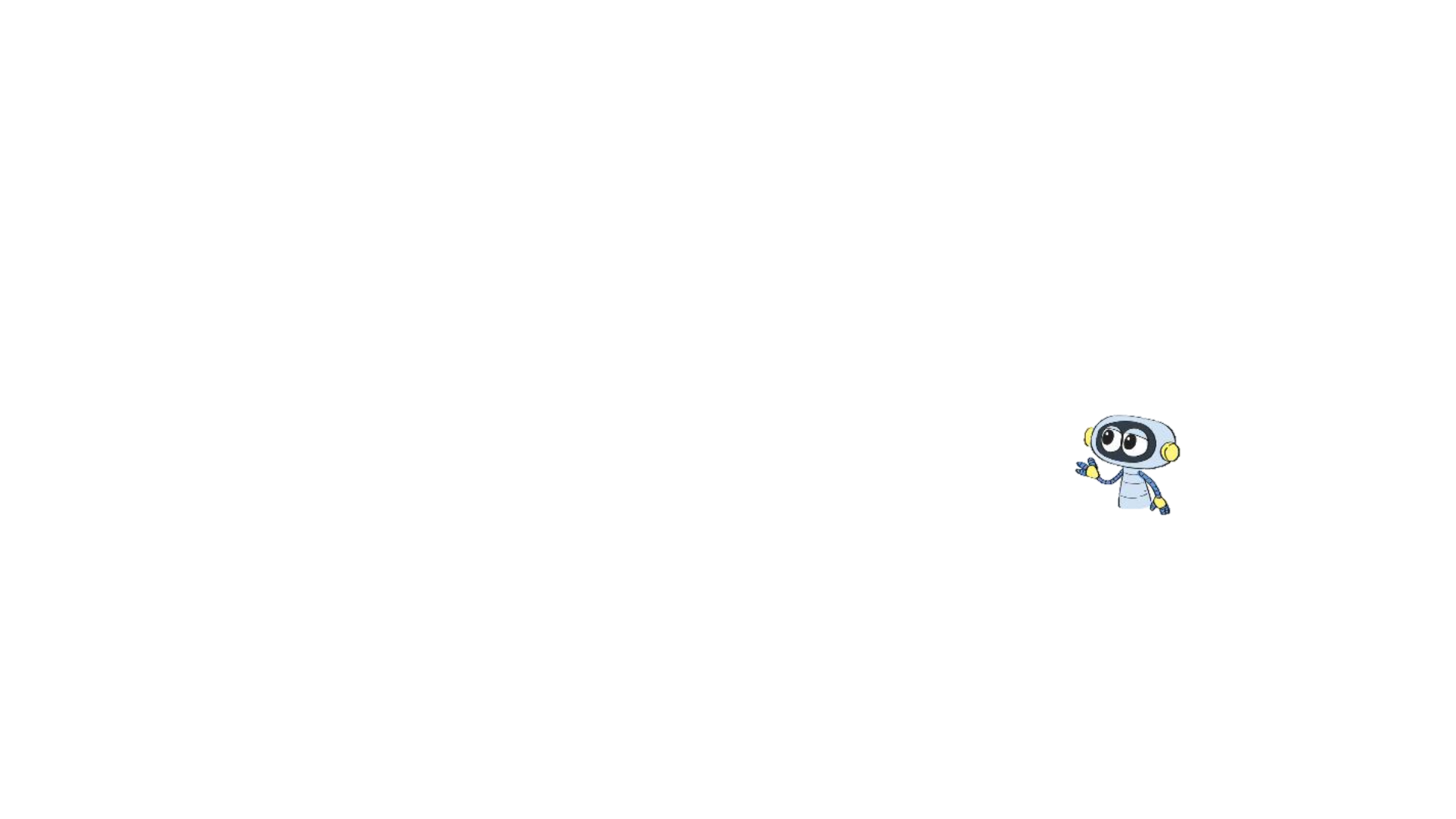 Khi thực hiện tính theo cột dọc ta cần lưu ý điều gì?
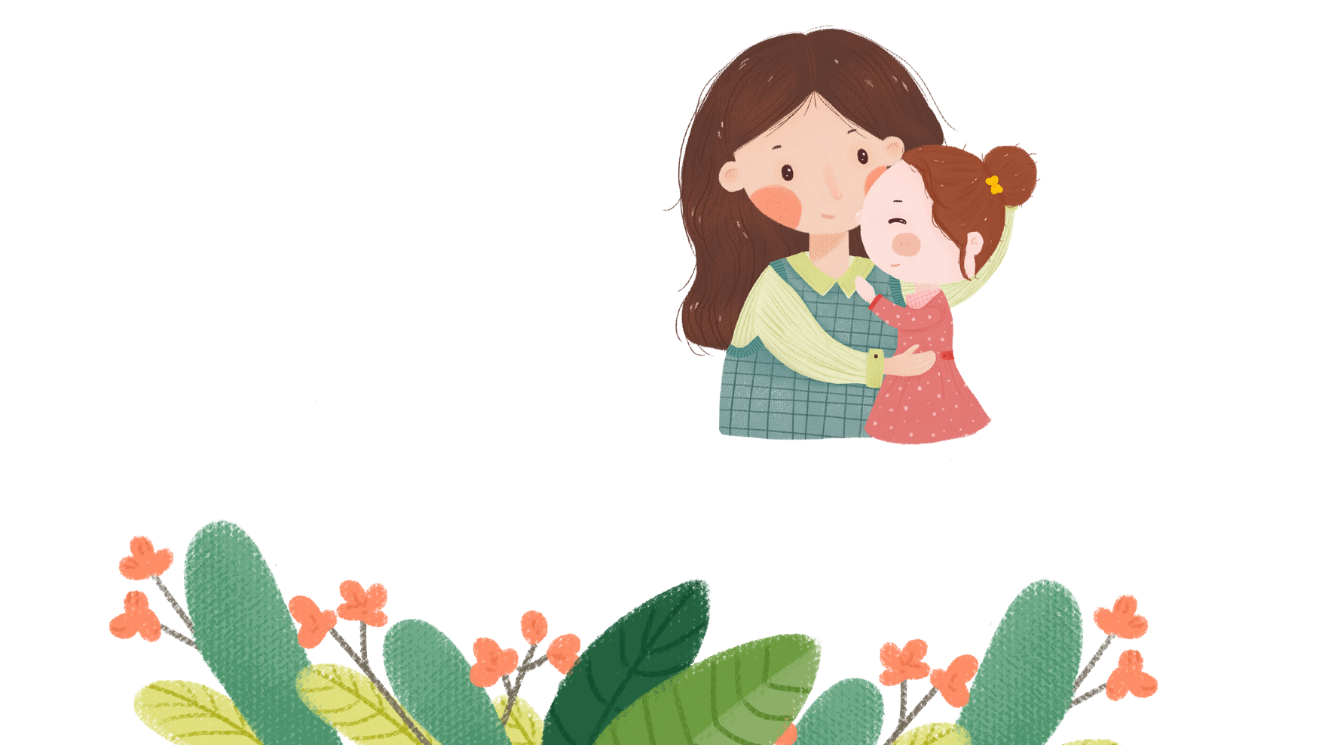 82
73
91
-
-
-
73 - 6
82 - 57
91 - 85
57
6
85
3. Đặt tính rồi tính
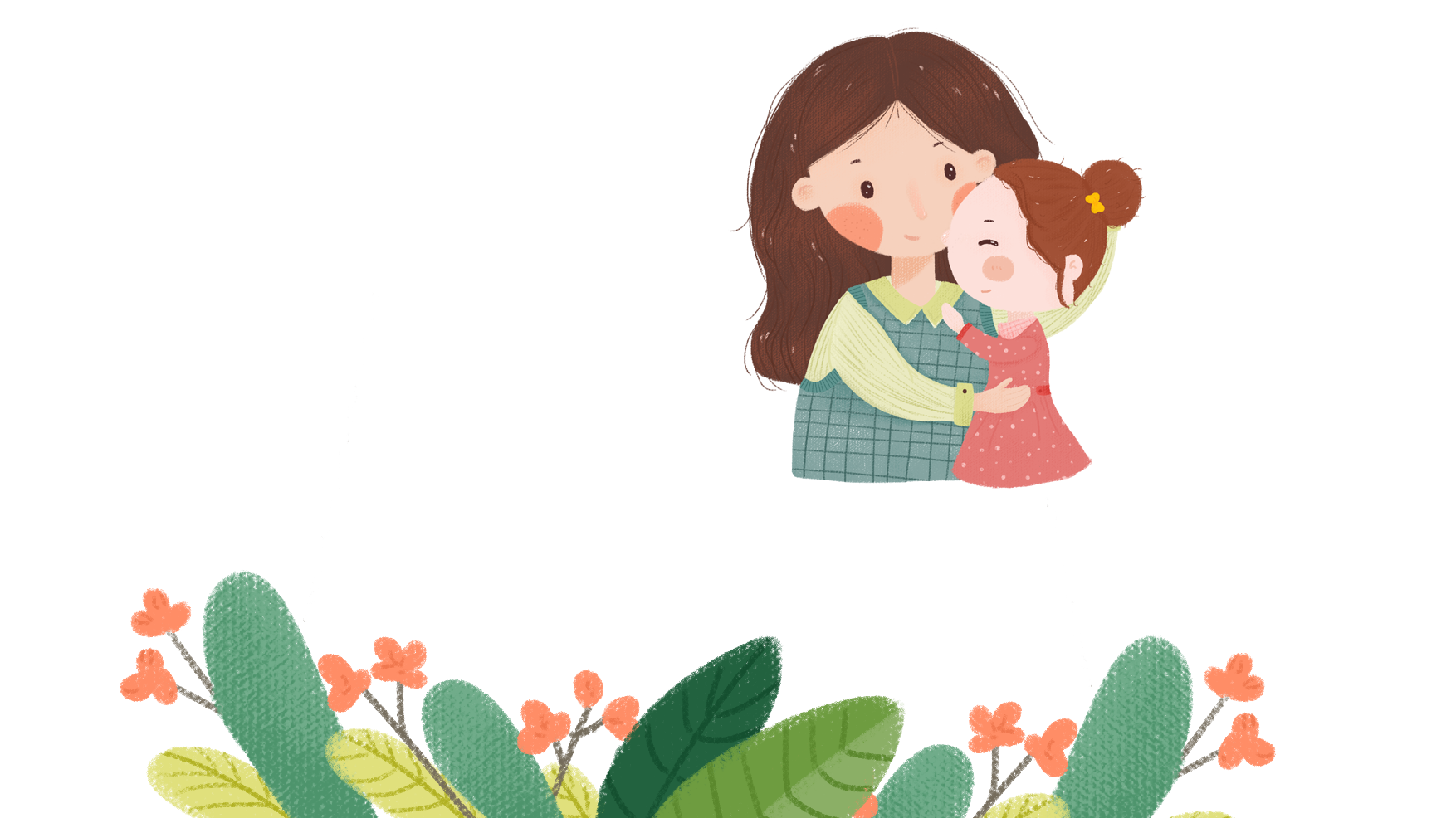 7
6
6
2
5
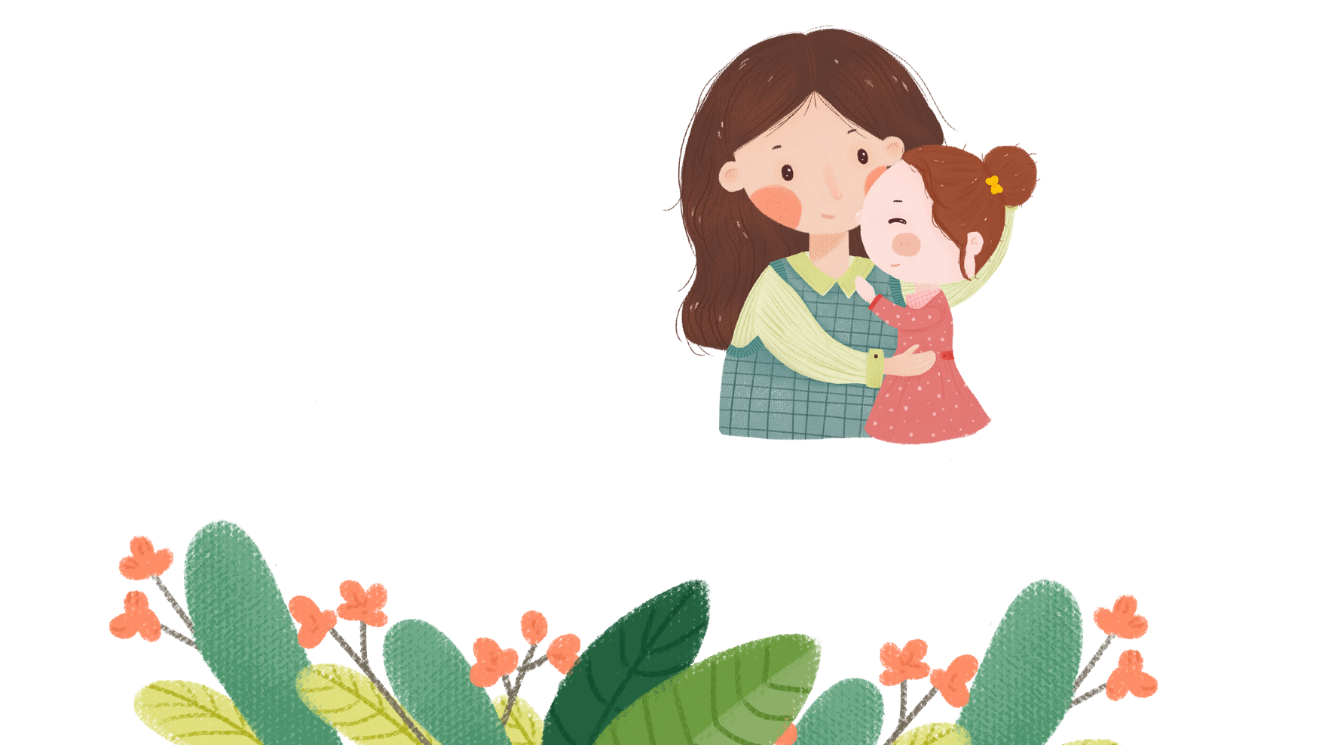 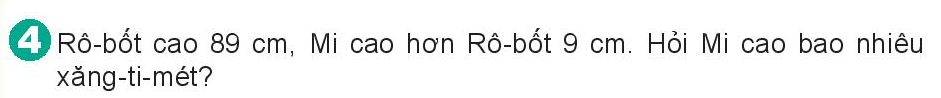 Tóm tắt
Rô-bốt cao: 89 cm
Mi cao hơn Rô-bốt: 9 cm
Mi cao: … cm ?
Bài giải
Mi cao số xăng-ti-mét là:
89 + 9 = 98 (cm)
                    Đáp số: 98 cm
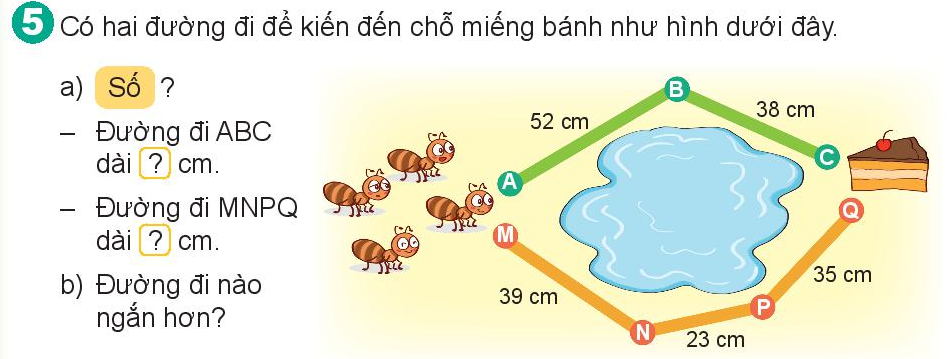 Đường đi ABC dài: 52 + 38 = 90 (cm)
- Đường đi MNPQ dài: 39 + 23 + 35 =97 (cm)
b. Đường ABC ngắn hơn.
Tiết 2
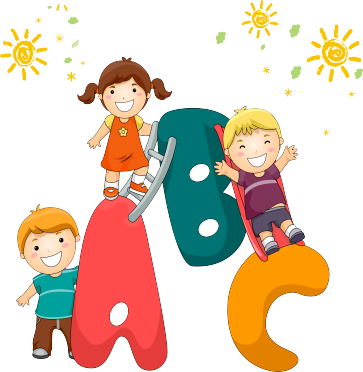 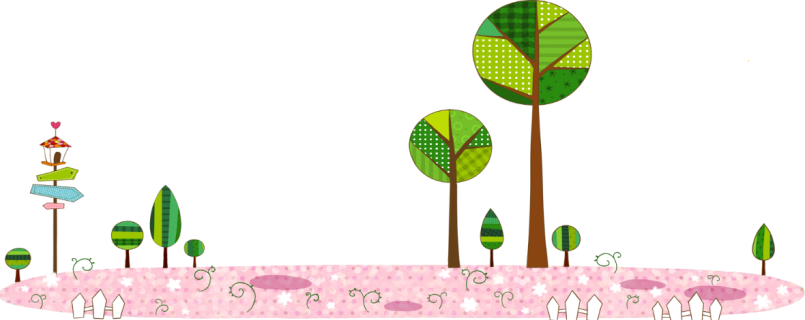 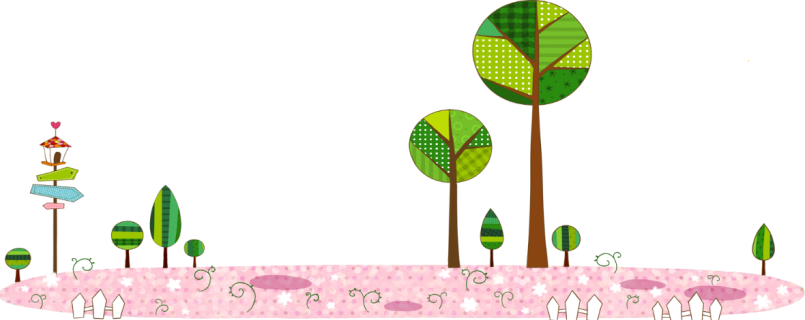 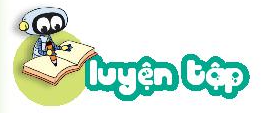 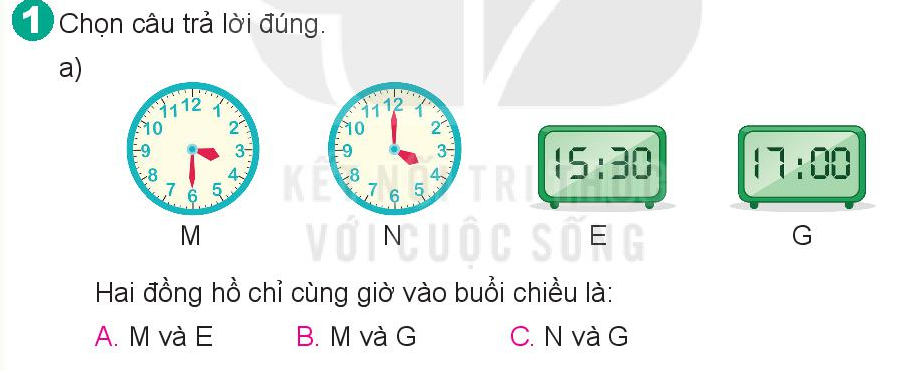 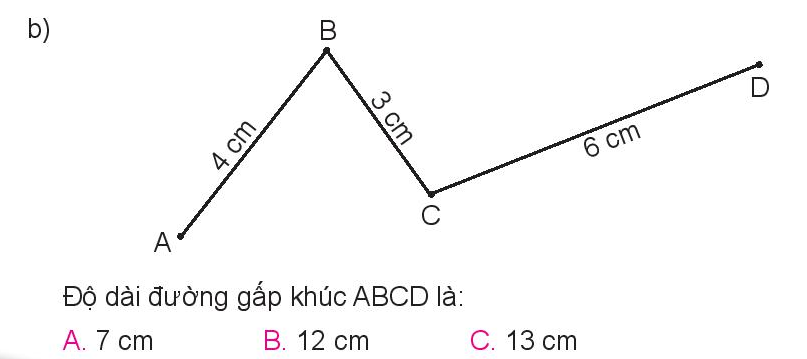 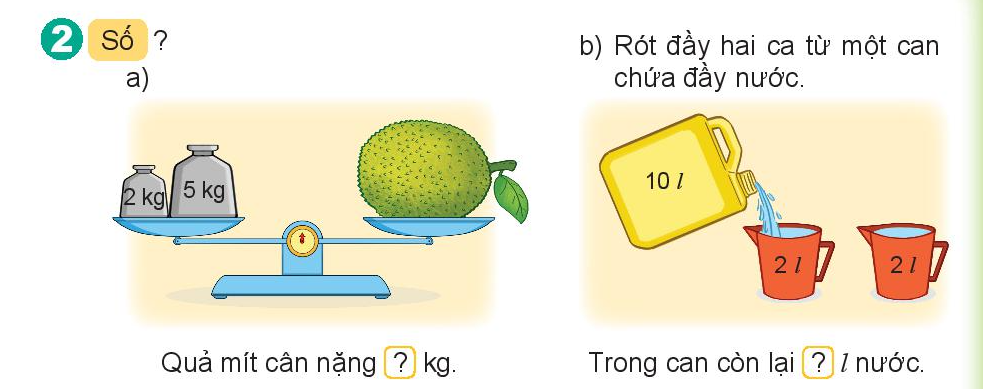 7
6
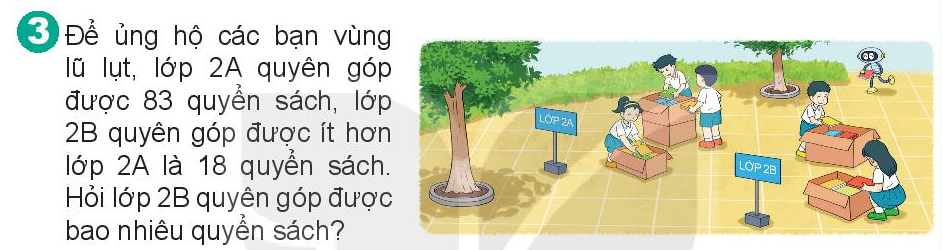 Tóm tắt
Lớp 2A quyên góp: 83 quyển sách
Lớp 2B quyên góp ít hơn lớp 2A: 18 quyển sách
Lớp 2B quyên góp: … quyển sách ?
Bài giải
Lớp 2B quyên góp được số quyển sách là:
83 – 18 = 65 (quyển)
                             Đáp số: 65 quyển sách
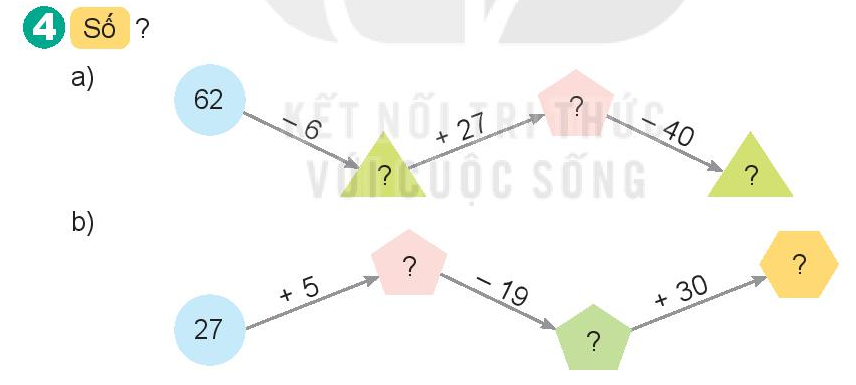 83
56
43
32
43
13
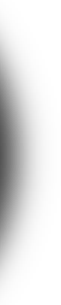 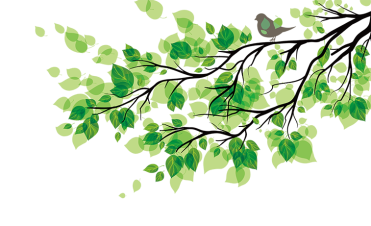 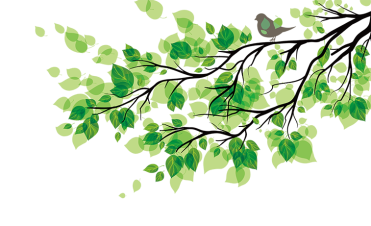 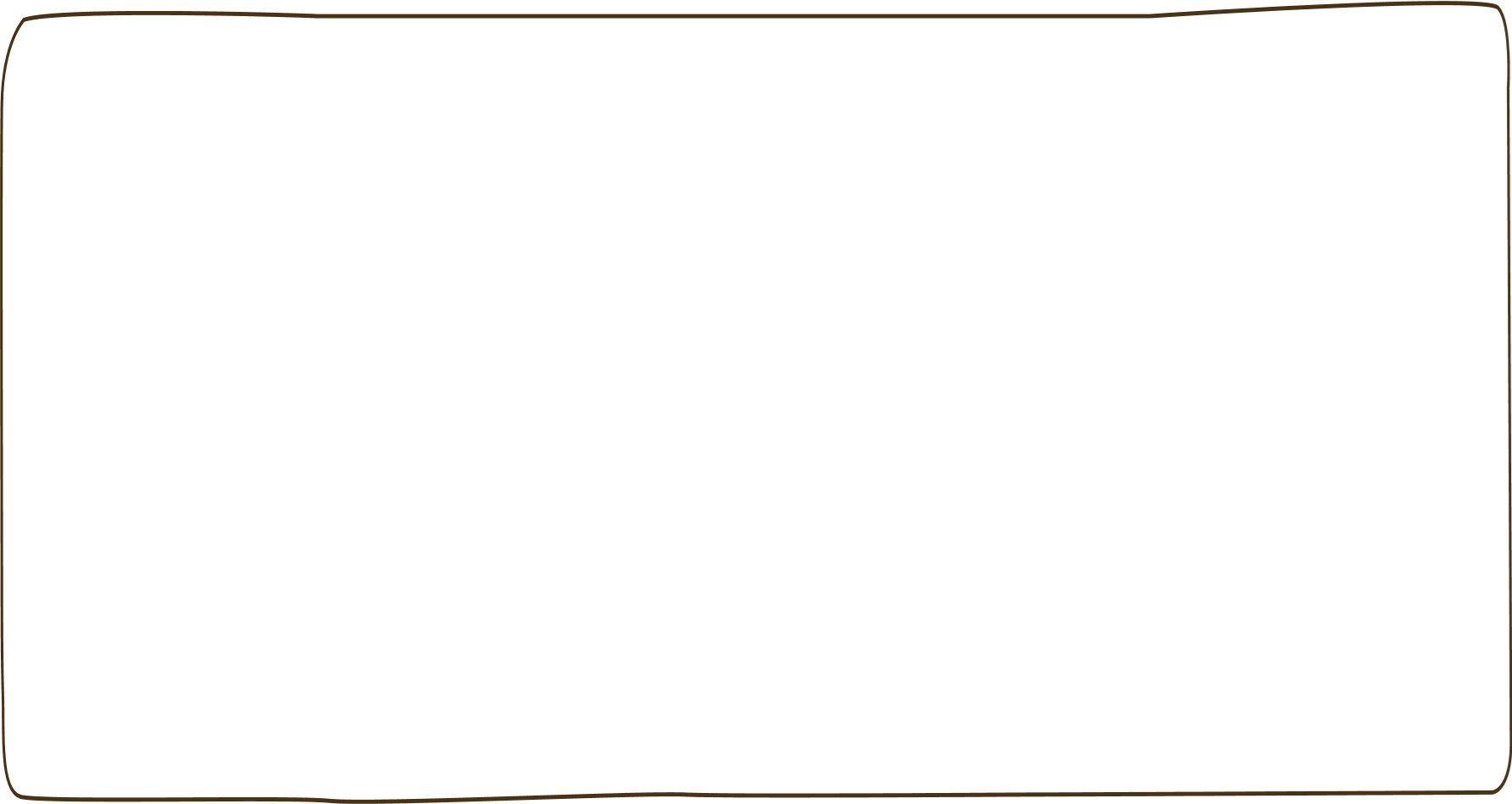 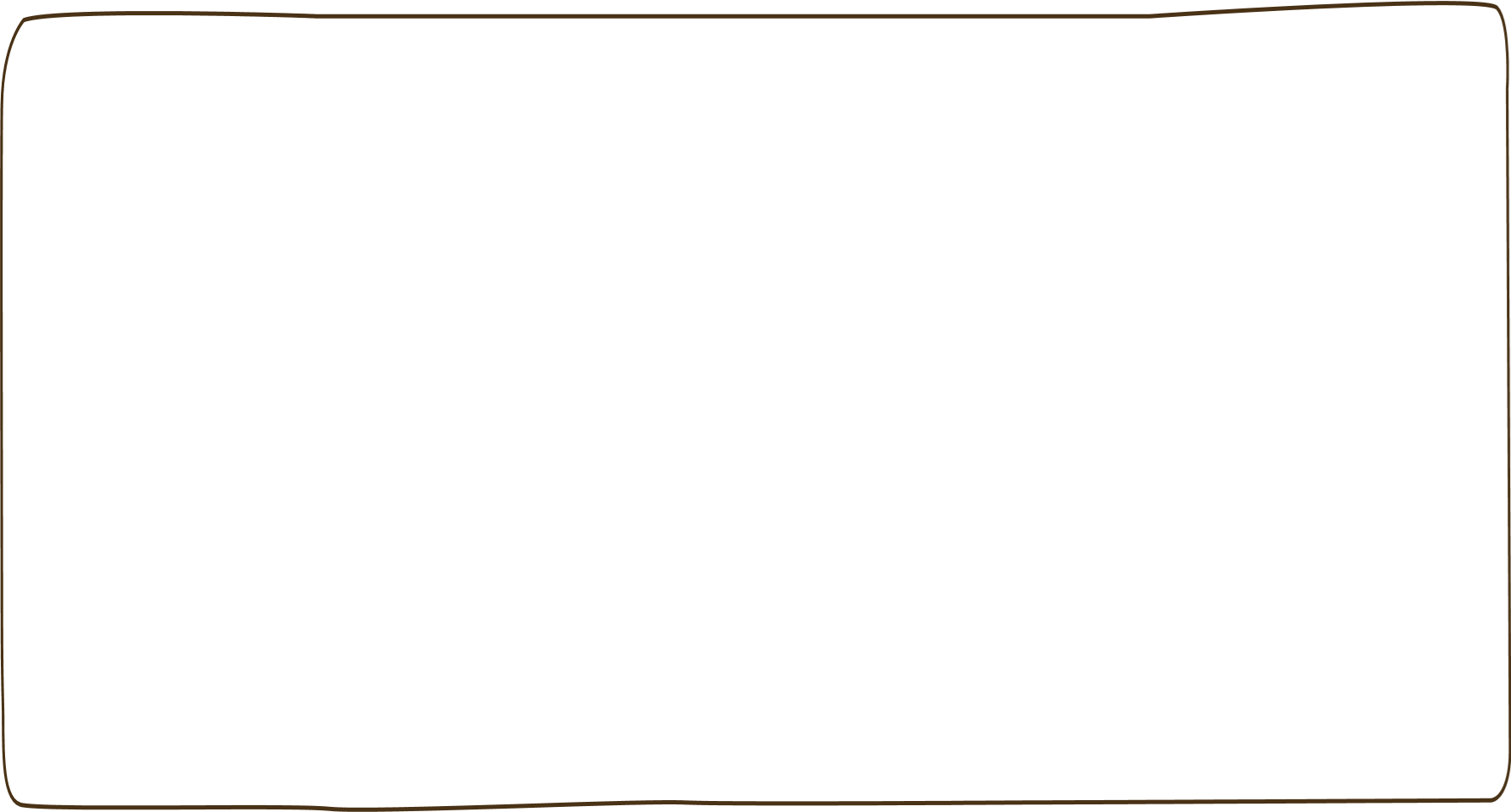 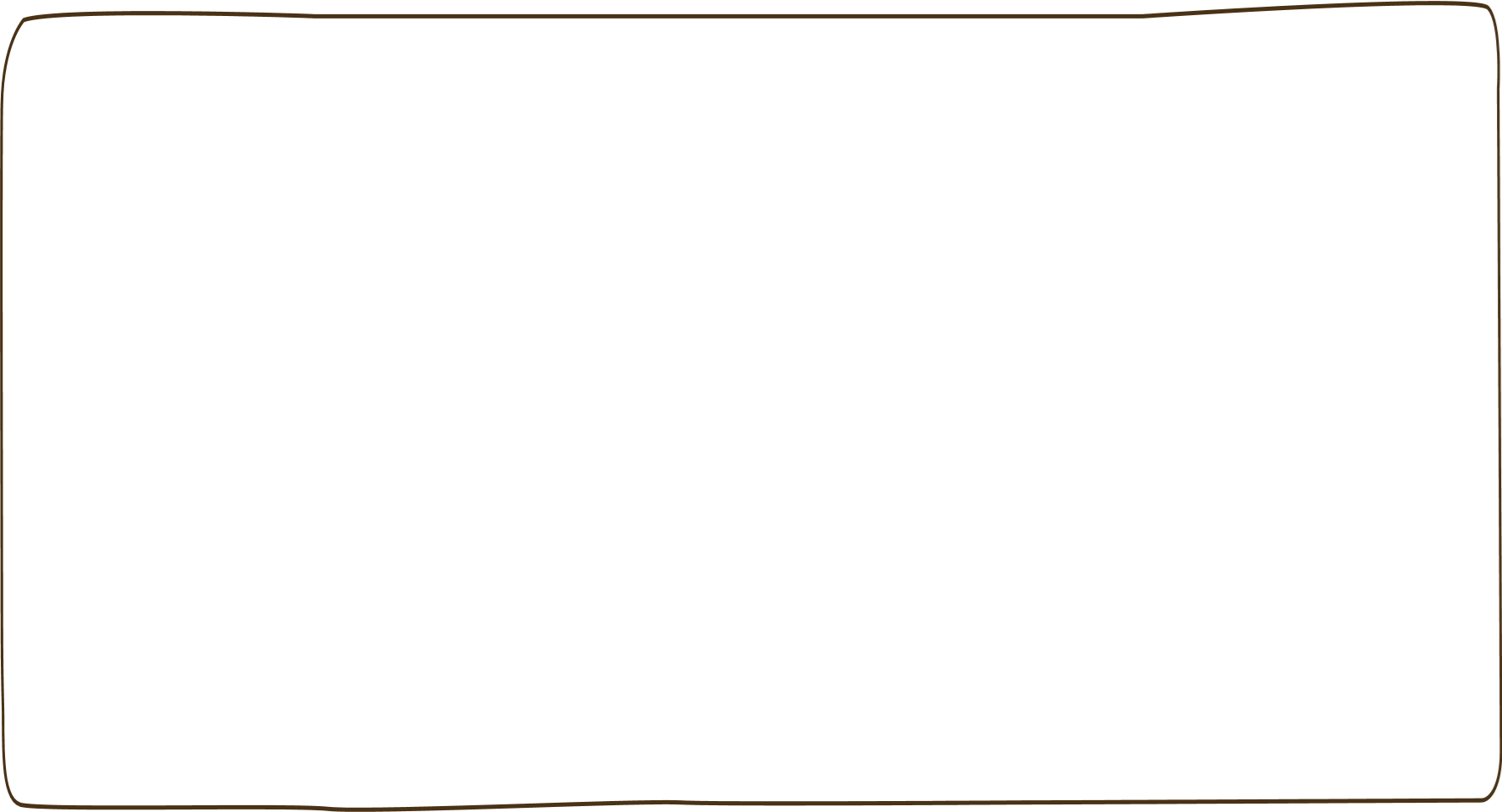 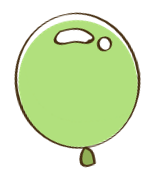 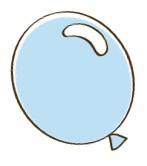 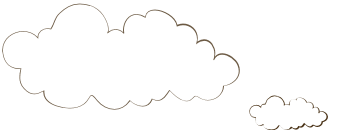 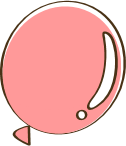 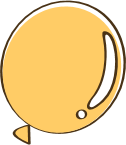 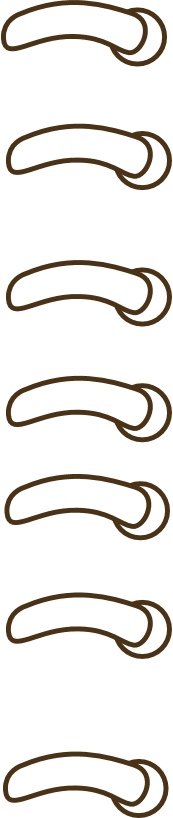 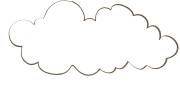 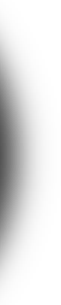 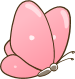 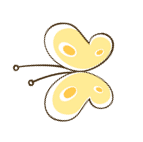 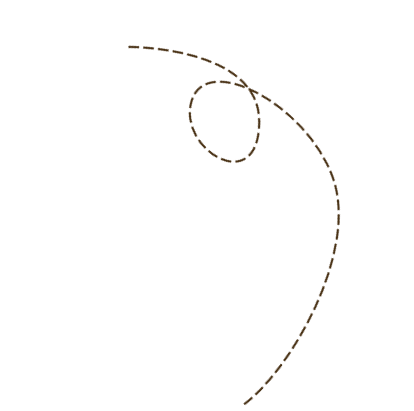 TIẾT HỌC KẾT THÚC
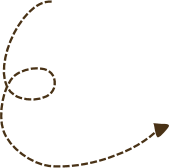 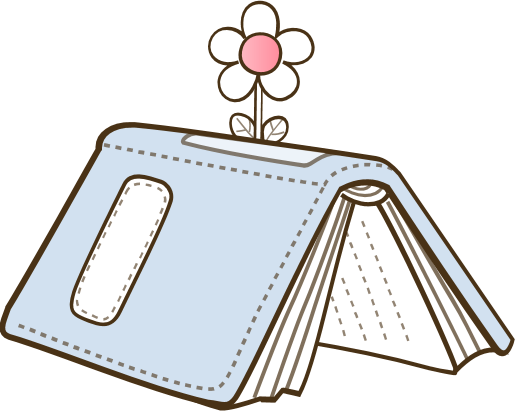 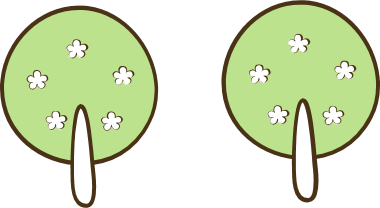 [Speaker Notes: Bài giảng được thiết kế bởi: Phạm Duyên]